最大化你的婚姻幸福度

Maximize Your 
Marriage
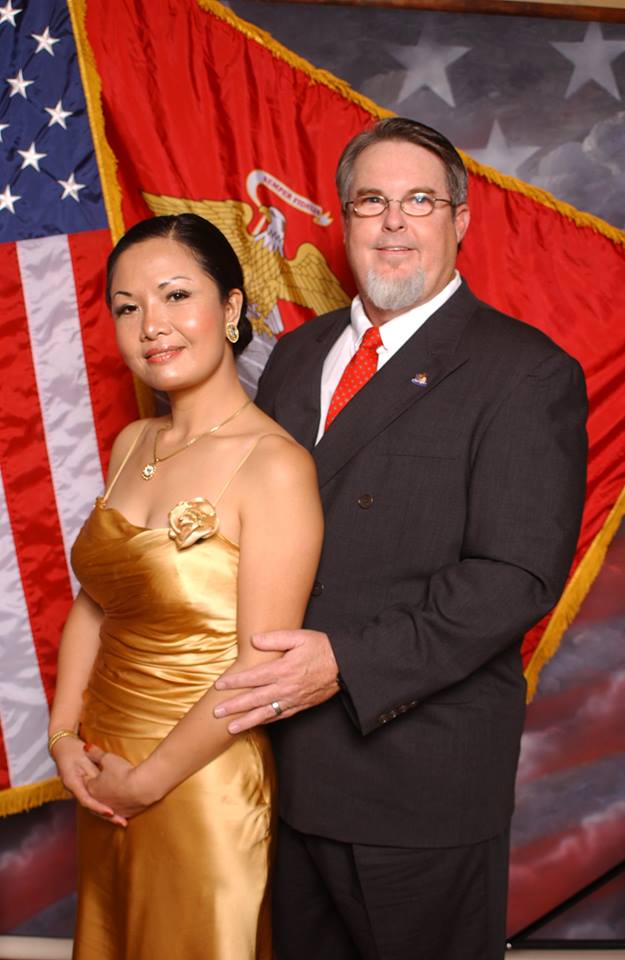 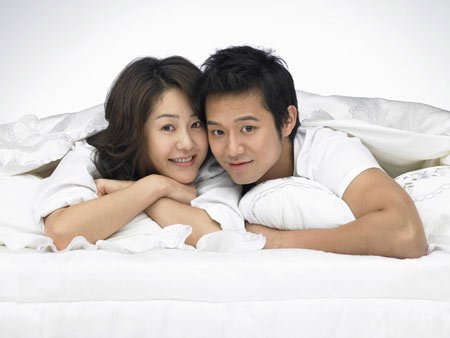 FUN TIPS for MARRIED COUPLES
给夫妻的有趣建议
找机会一起庆祝(生日, 结婚纪念日,特殊日子,  节假日等.)Find events to celebrate. (birthdays, anniversaries, special days, holidays, etc.)
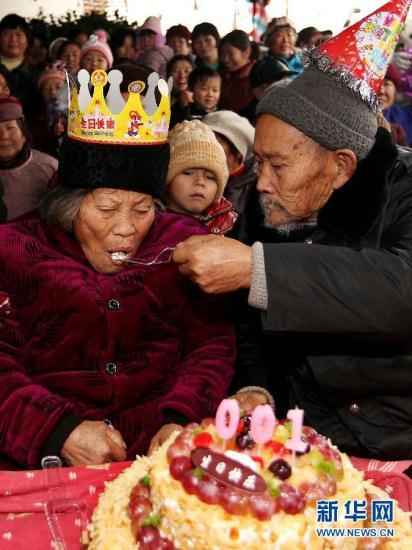 去钓鱼或              只一起说说话go fishing & just talk
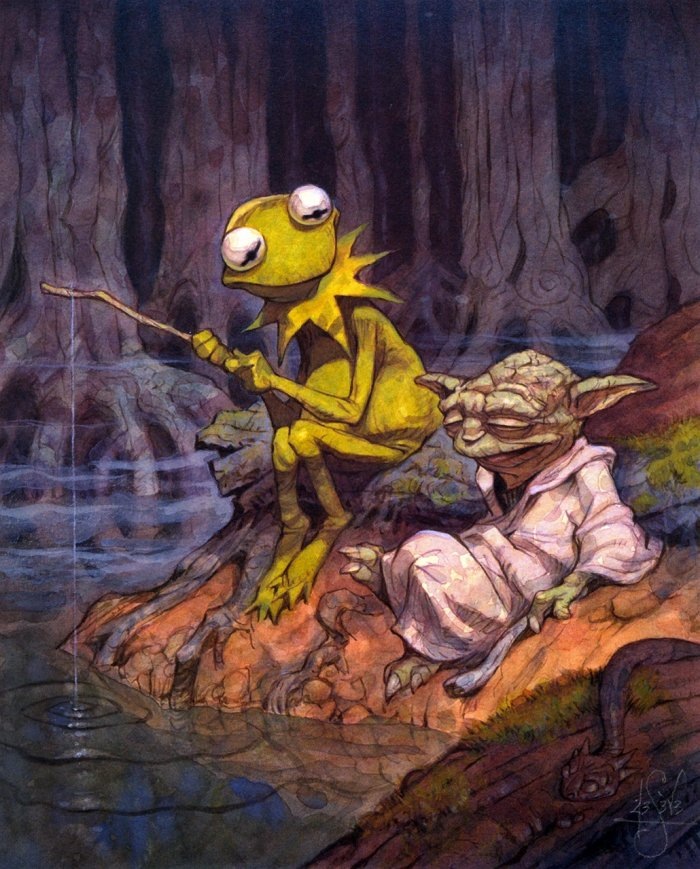 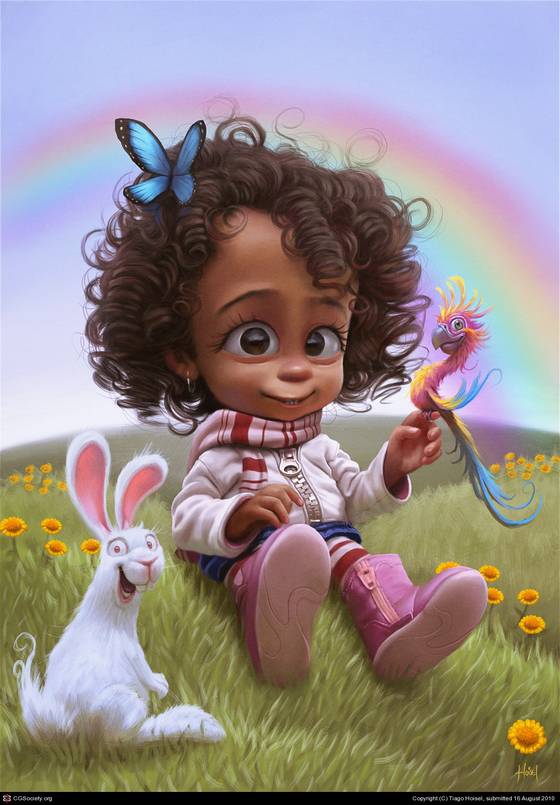 给某个朋友看孩子babysit together for a friend
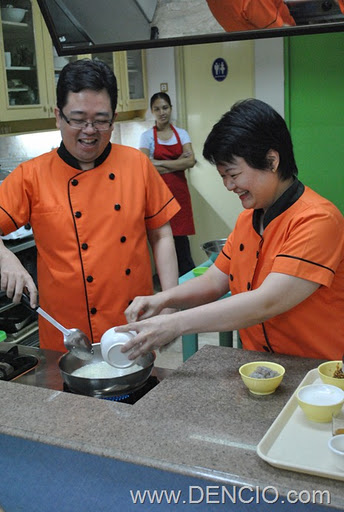 一起学点什么新东西Take a fun class together
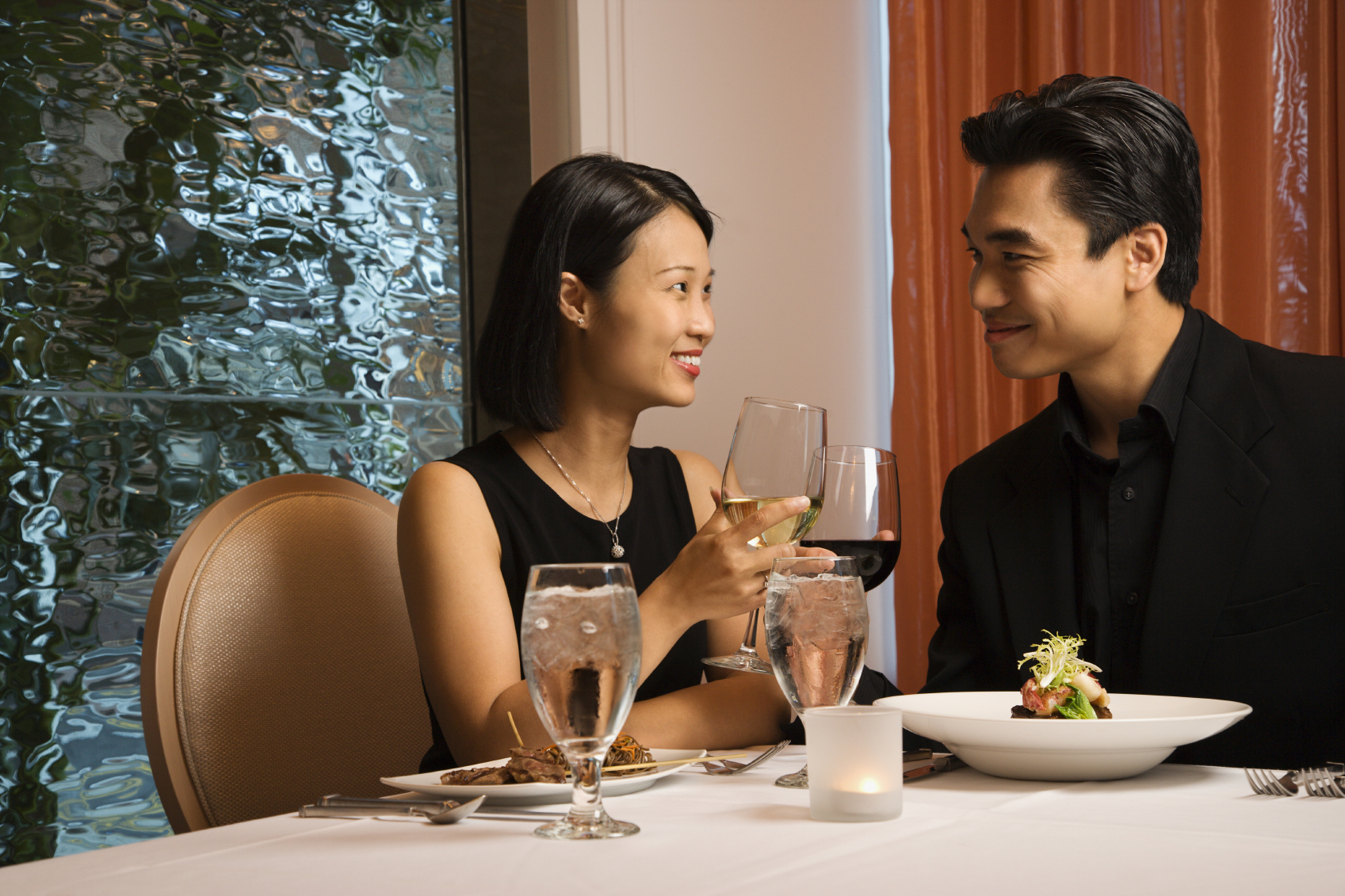 每周     单独约会一次Have a DATE NIGHT once a week
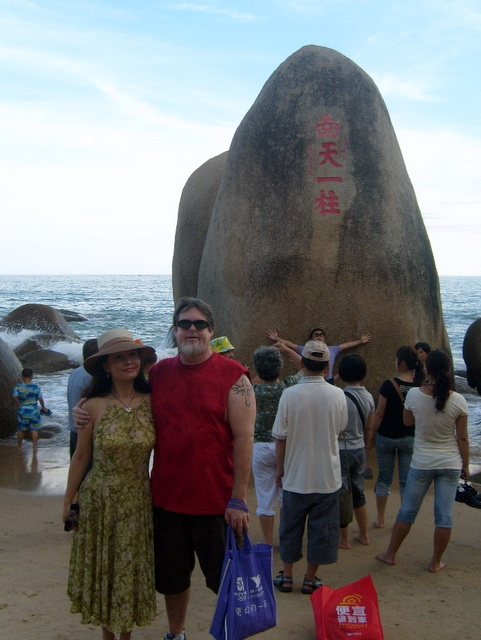 不带孩子和家人外出  度几天假Get away for a few days without kids or family.
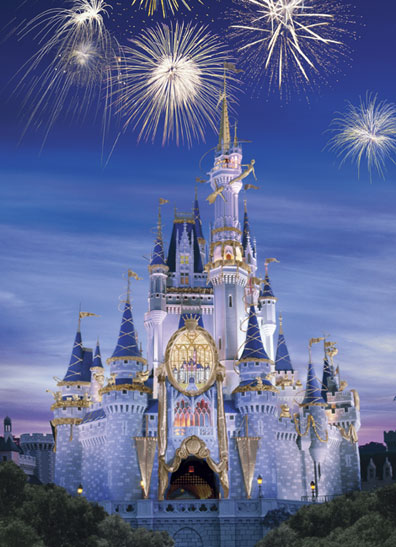 存一笔旅游基金,有一天一起去一个你们俩都梦想的地方Start a savings account for a trip you both want to take someday
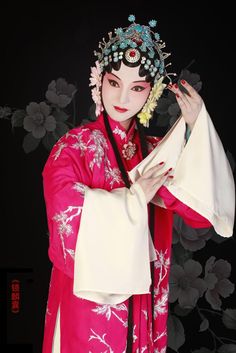 文化之夜去参观博物馆，看音乐会，歌剧或芭蕾。CULTURE NIGHTGo to an art museum, concert, opera or ballet.
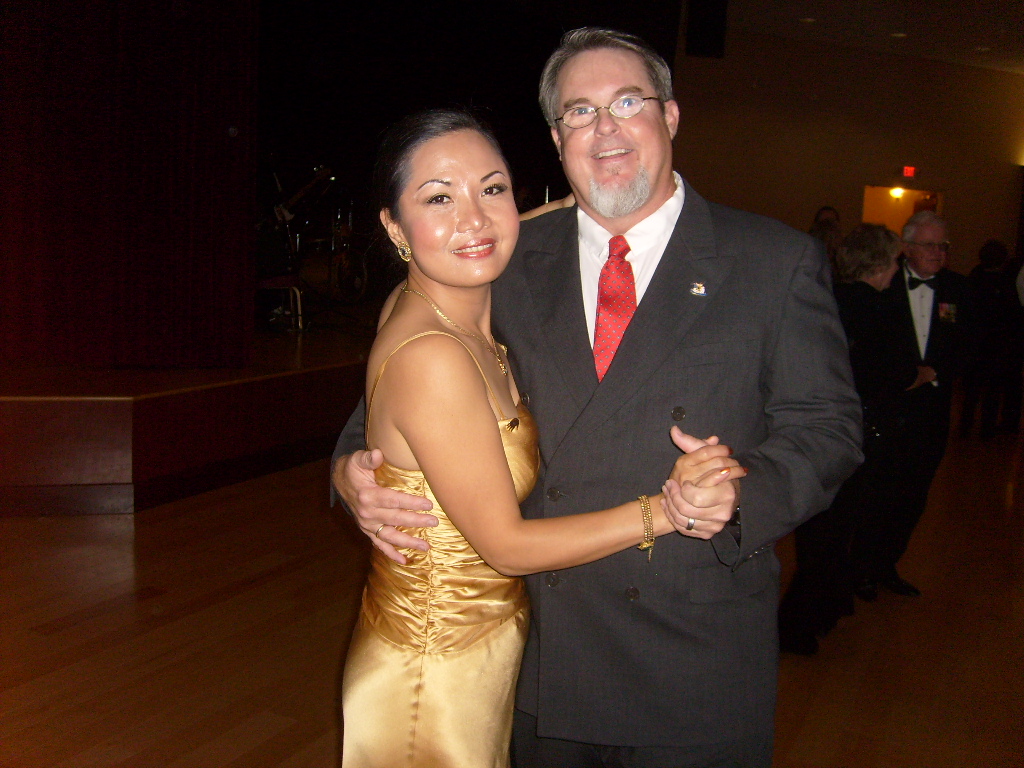 跳舞月夜河边翩翩起舞DANCE (by the river in the moonlight?)
那是美国男人的做法…  我们中国男人不习惯这一套!


That’s for American men…                        Chinese men don’t do that!
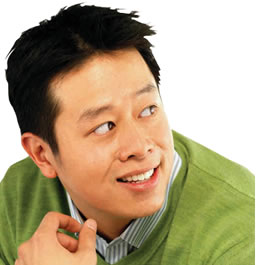 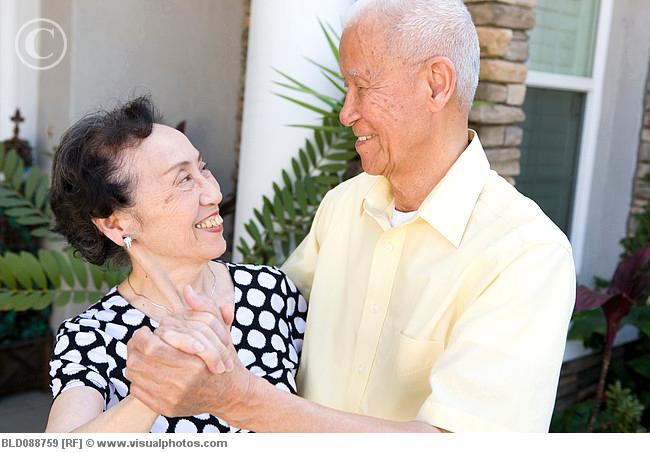 到一新的地方散步TAKE A WALK SOMEWHERE NEW
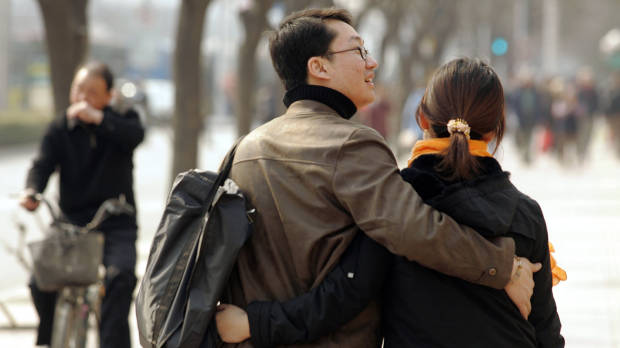 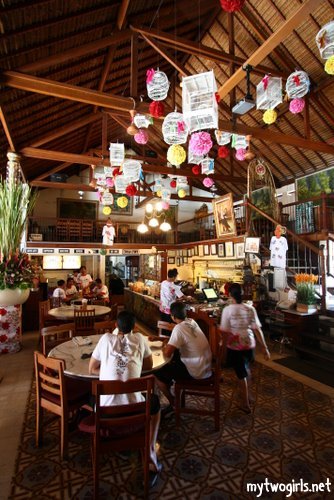 外出去 一个从未去过餐厅 用餐DINE OUT at a place you have never tried
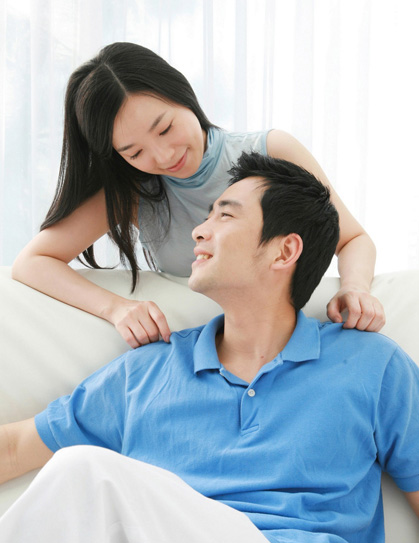 给彼此做做按摩GIVE EACH OTHER           A MASSAGE
一起玩网球、乒乓球、                        羽毛球和高尔夫球比赛Play a game of tennis, ping-pong, badminton or golf.
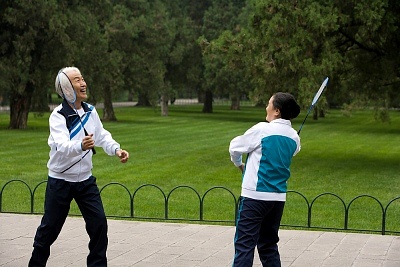 在水疗馆里度过一天ENJOY a day at the SPA
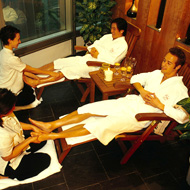 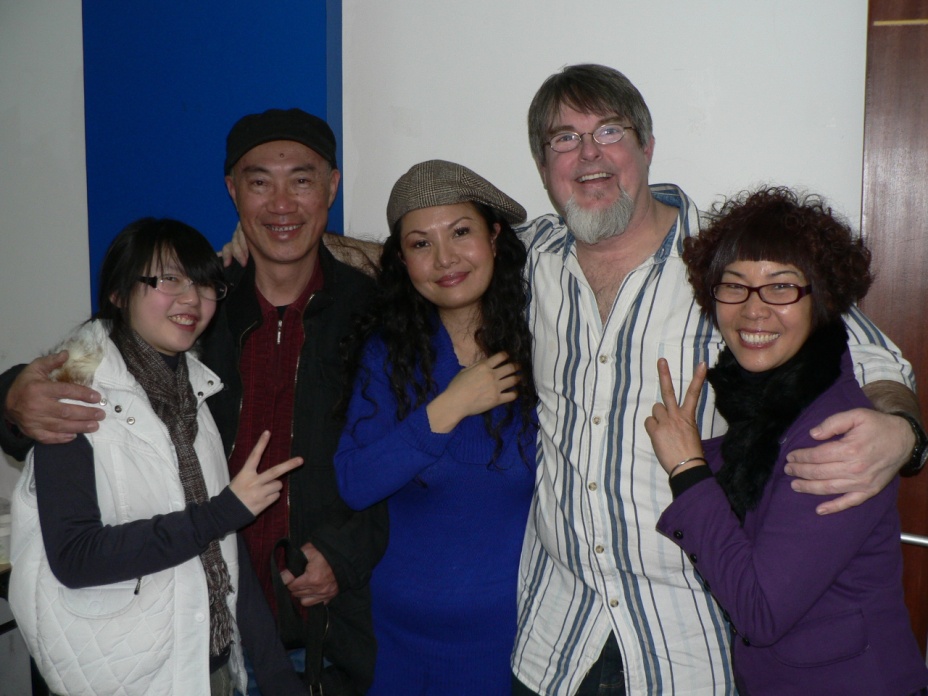 一起去看一个很久不见的老朋友Visit old friends together you haven’t seen in a while
一起玩一个你们孩子玩过的游戏Try playing one of your kid’s video games together
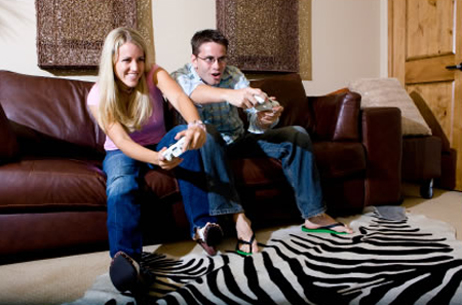 订一个        “遗愿清单”(在离世前你们想一起做的事情)Make a “bucket list”(Things you want to do together before you die)
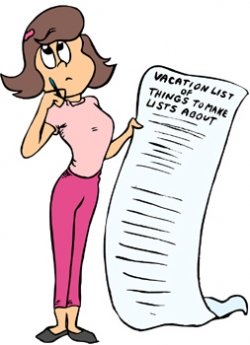 在一起看一遍儿童时最喜欢的电影Watch your favorite childhood movies again together
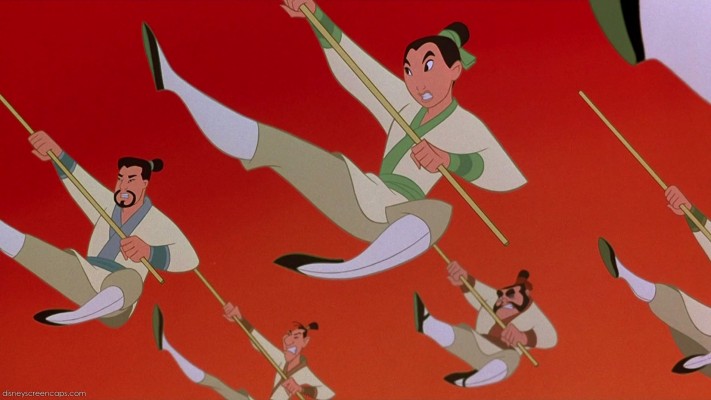 一起观看一部经典电影Watch an old classic movie together
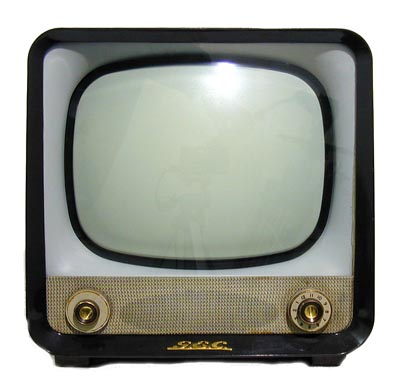 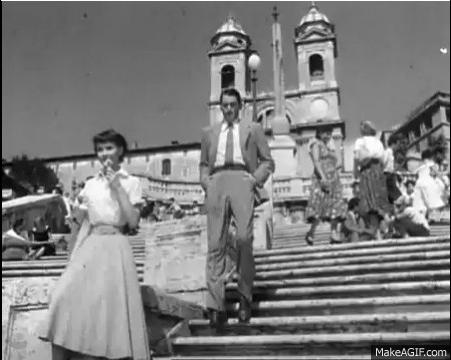 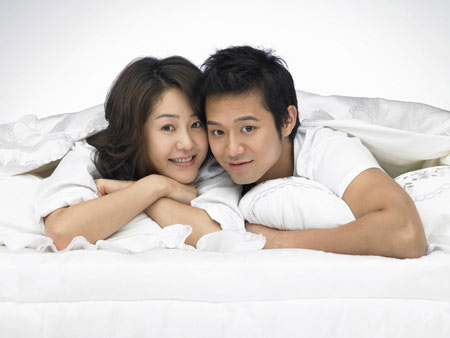 给床换边Change sides in the bed
拍一些新的照片HAVE SOME NEW PICTURES TAKEN
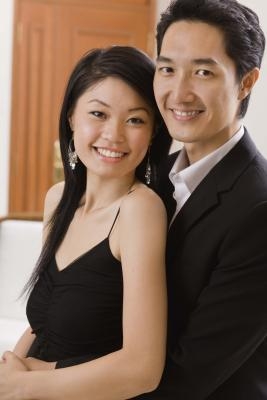 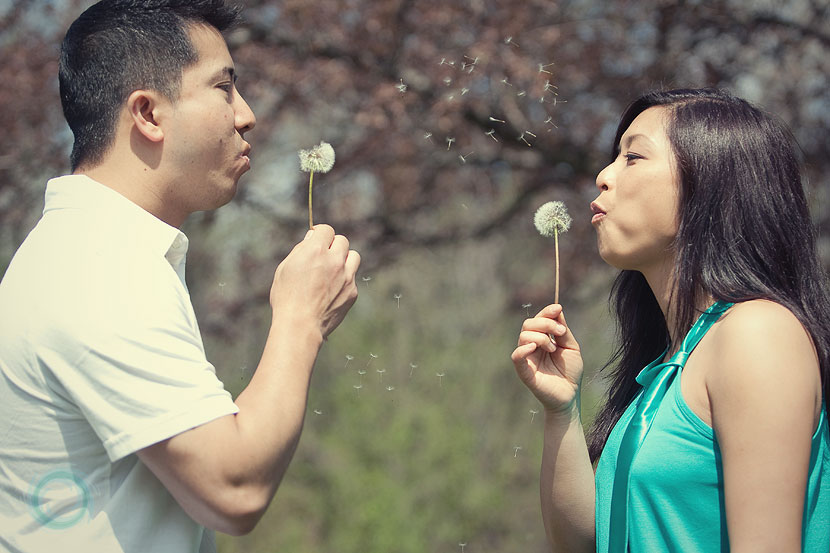 询问对方哪些方面你可以改变让对方更幸福Ask them what you can change to make them happier.
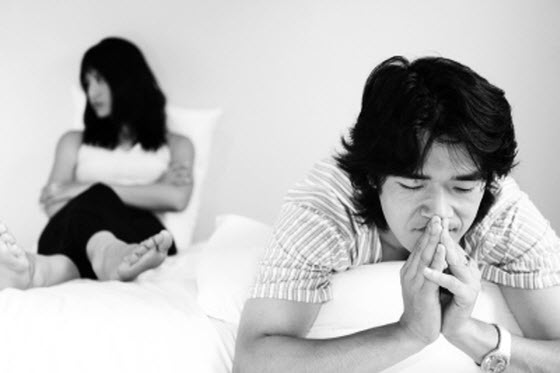 一起翻阅你们的老相册Look through all of your old photo albums
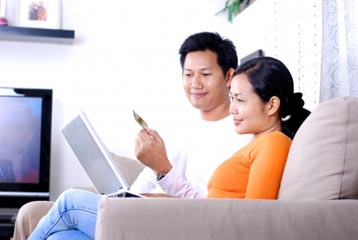 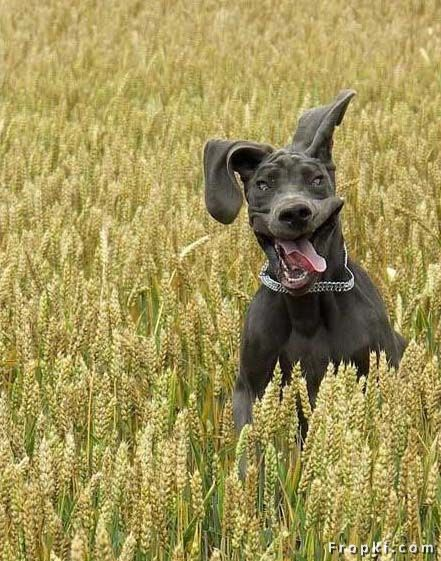 谈谈你们的童年(朋友,宠物,学校,苦难,假期等)Discuss your childhoods(Friends, pets, schools, hardships, vacations, etc.)
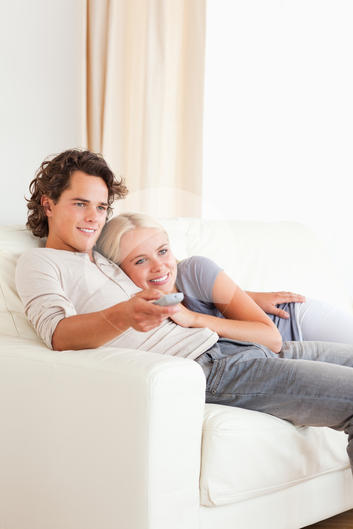 依偎着一起看电影Cuddle while watching a movie
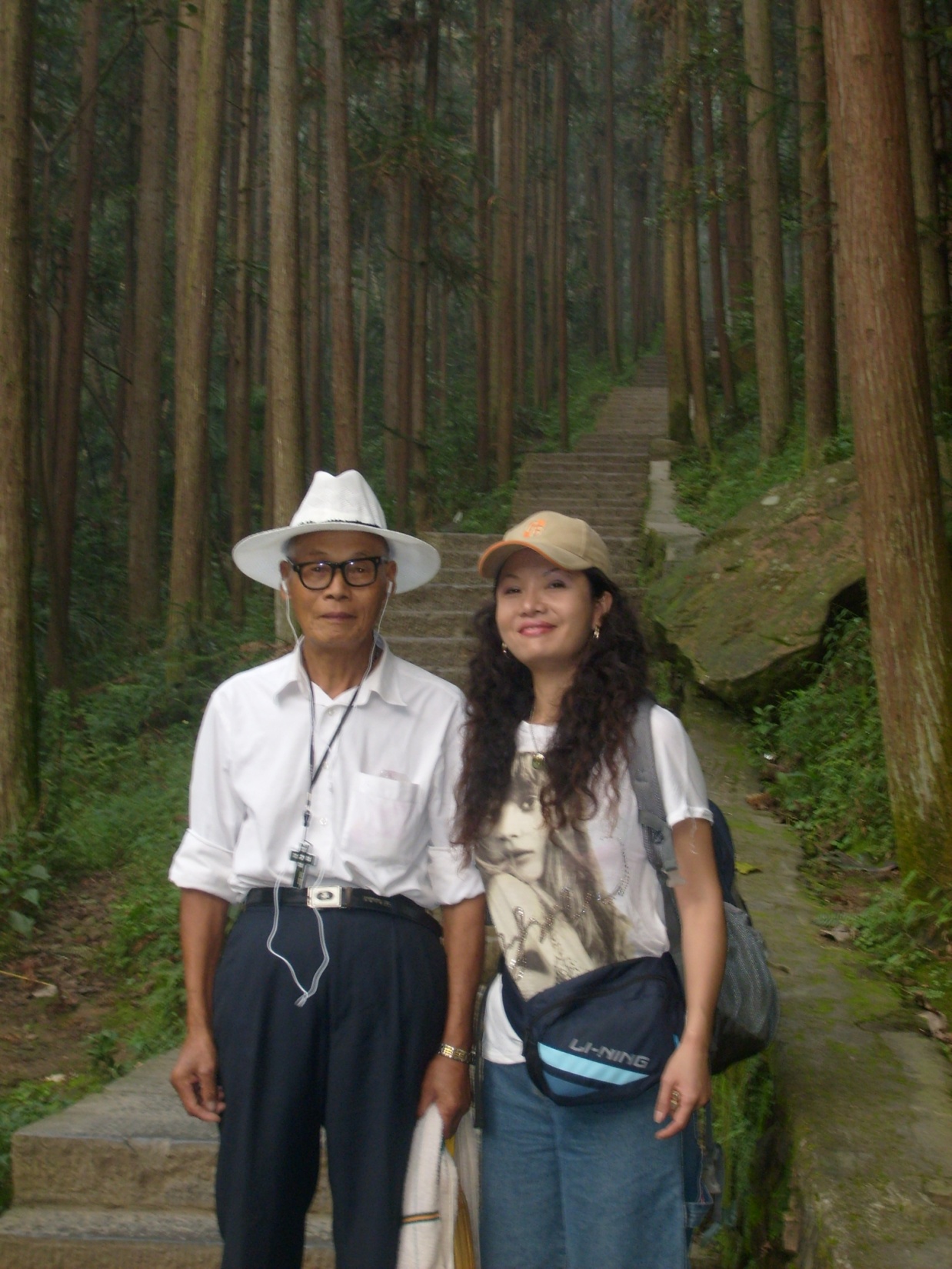 带你们的父母去一个他们想去的地方Bring your parents somewhere they always wanted to go
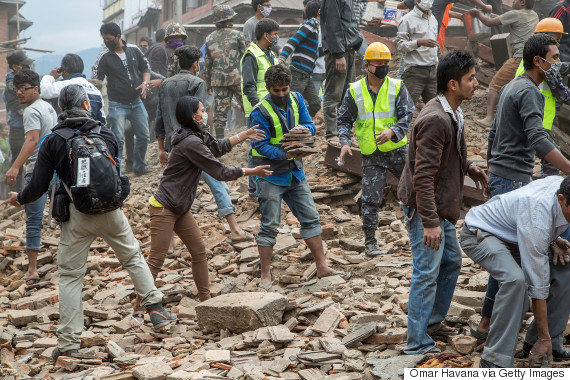 一起参加一个赈灾项目Do a Service Relief Project Together
去让人画一幅肖像漫画Have Caricatures made
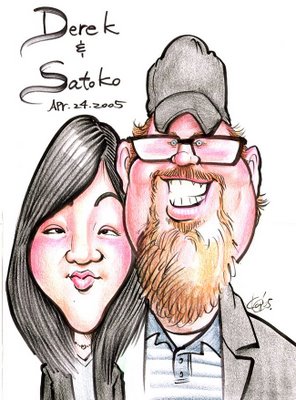 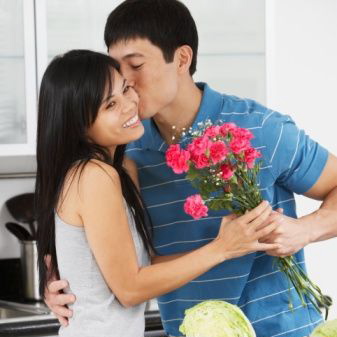 每天都用不同的方式说: “我爱你.”Say “I LOVE YOU” in a different way EVERY DAY
推荐电影: 消防员
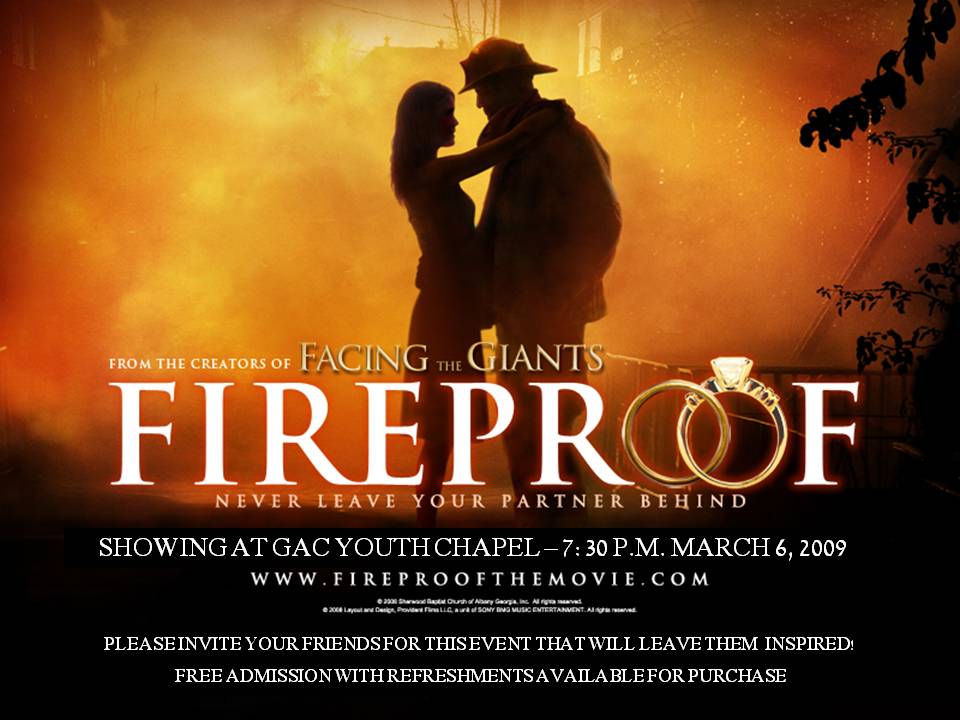 Recommended Movie: FIREPROOF